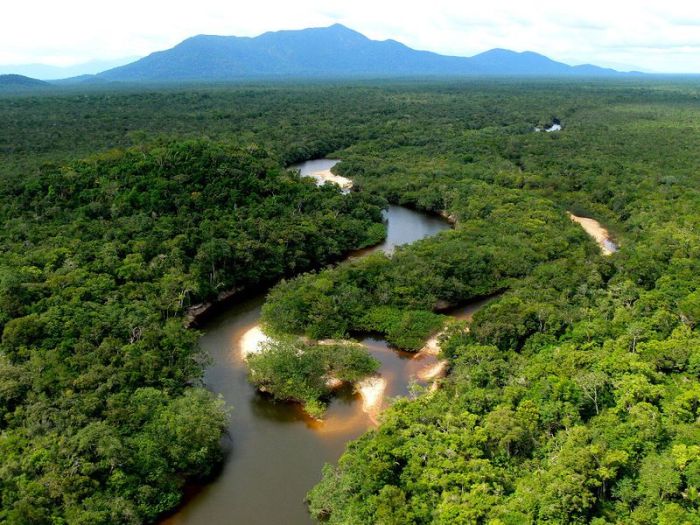 CORPOAMAZONIA
PROPUESTA DE PLAN DE ACCIÓN  PARA OPTAR AL CARGO DE DIRECTOR GENERAL DE CORPOAMAZONIA.

NUESTRA  AMAZONIA  SOSTENIBLE 
2016-2019

PROPONENTE:
HILARION GUERRERO RENDON
Objetivo General
Llevar al sur de la Amazonia Colombiana hacia el desarrollo sostenible
Ocupación del territorio y de asentamientos humanos bajo parámetros de planificación ambiental
Economía regional basada en el uso de la oferta ambiental sostenible con fines sociales
Política y gestión ambiental eficiente para la región Amazónica
Consolidación de una cultura ambiental preservacioncita ética y responsable.
Metas
Ordenamiento del territorio con fines de desarrollo sostenible
Sostenibilidad ambiental de los sectores productivos
Estrategias
Gobernanza ambiental cercana y moderna
Educación ambiental sostenible amazónica
1. Consolidar un sistema de servicios de información ambiental regional.
2. Actualizar las bases catastrales urbanas y rurales. 
3. Consolidar una zonificación Territorial funcional para la región.
4. Ejecutar el Plan Regional de Biodiversidad.
5. Fortalecimiento de la planificación y gestión ambiental local.
6. Administración de los recursos naturales.
Ordenamiento del territorio con fines de desarrollo sostenible
7. Gestión sostenible del recurso hídrico.
8. Consolidación del sistema regional de áreas protegidas.
9. Formulación de planes de manejo de áreas con usos  sostenibles del bosque la flora y la fauna.
10. Articular, orientar y consolidar procesos de ordenación ambiental de los sectores productivos.
11. Saneamiento ambiental de los asentamientos.
12. Identificar y gestionar el equipamiento para desarrollar los procesos de    ordenación ambiental.
Sostenibilidad ambiental de los sectores productivos
13. Modernizar a CORPOAMAZONIA para el cumplimiento de su función como autoridad ambiental. Revisar las funciones operativas, tácticas y estratégicas de CORPOAMAZONIA para calcular y gestionar la Ampliación de la Planta de personal de CORPOAMAZONIA acorde con los requerimientos en el cumplimiento de su misión. Deberá mejorarse los tiempos contractuales de los contratos de prestación de servicios para que sus periodos coincidan con los periodos fiscales y de esta manera no se interrumpan el cumplimiento de metas y de complementariedad institucional. 
14. Gestión para la sostenibilidad financiera. La CORPORACION es una entidad con musculo financiero propio que le permite realizar sus proyectos institucionales sin necesidad de apalancamiento de terceros. La organización como un sistema debe fortalecer el recurso humano para ampliar su capacidad de cumplimiento de los objetivos institucionales.
Gobernanza ambiental cercana y moderna
15. Educación y formación de una cultura Ambiental preservacioncita.
Estructuración y puesta en funcionamiento de los Comités Interinstitucional De Educación Ambiental CIDEAS,  Proyecto Ciudadanos De Educación Ambiental PROCEDA, Proyectos Ambientales Escolares PRAES. 
Construcción de campus académico virtual inteligente.
 Formación de Promotores Ambientales Comunitarios o Guías Ambientales.
Incrementar  espacios para el desarrollo de procesos de educación ambiental, a través del aula  Terrestre itinerante  AURORA,ANACONDA y  Centro Experimental Amazónico CEA.

16. Desarrollo y fortalecimiento de los medios informativos y de comunicaciones.
Educación ambiental sostenible amazónica
Valor estimado del Plan
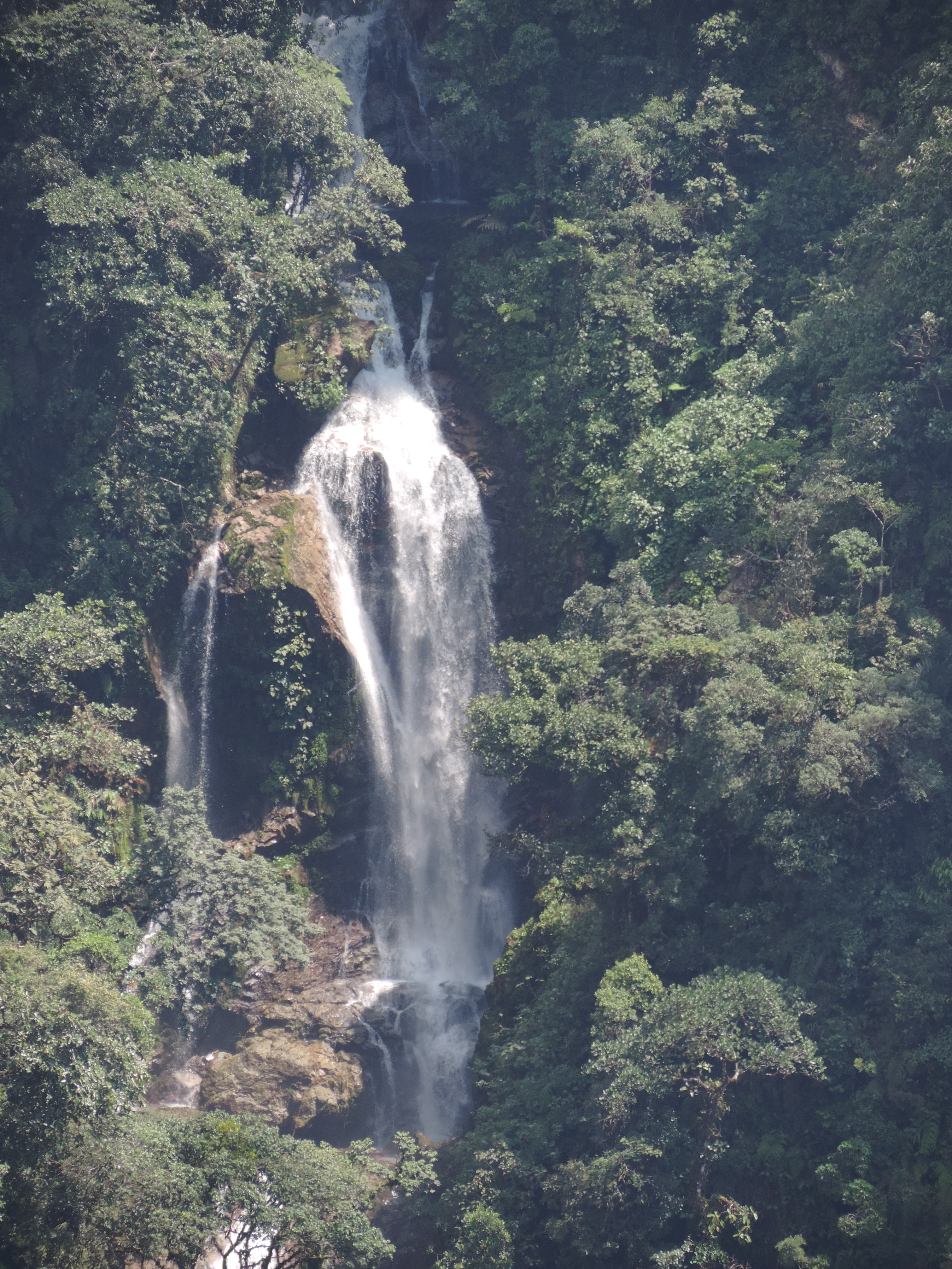 GRACIASFOTOGRAFIA:QUEBRADA MINAYACO- RESERVA FORESTAL DE LA CUENCA ALTA DEL RIO MOCOA